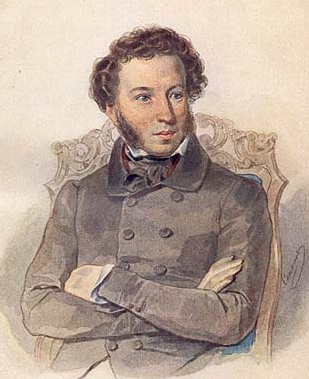 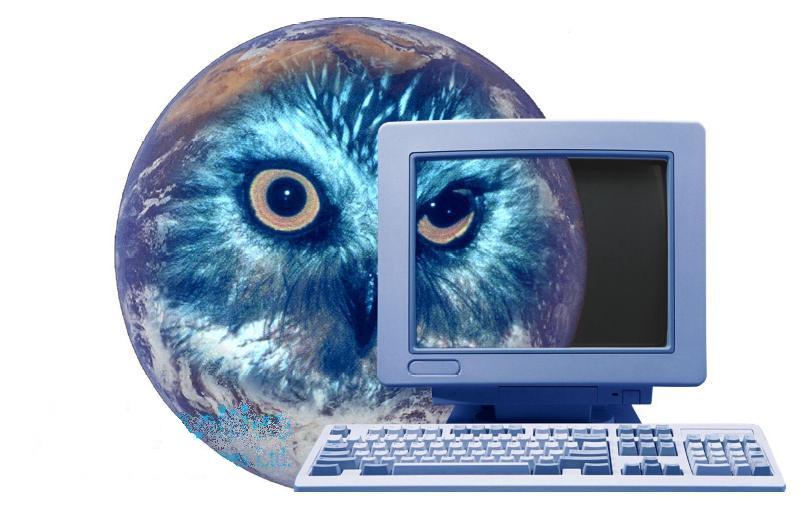 Хочу всё  знать…
Литературная игра
по роману А.С.Пушкина 
« Дубровский»
Анникова Наталья
11 класс. МКОУ Воздвиженская СОШ
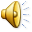 Правила игры:
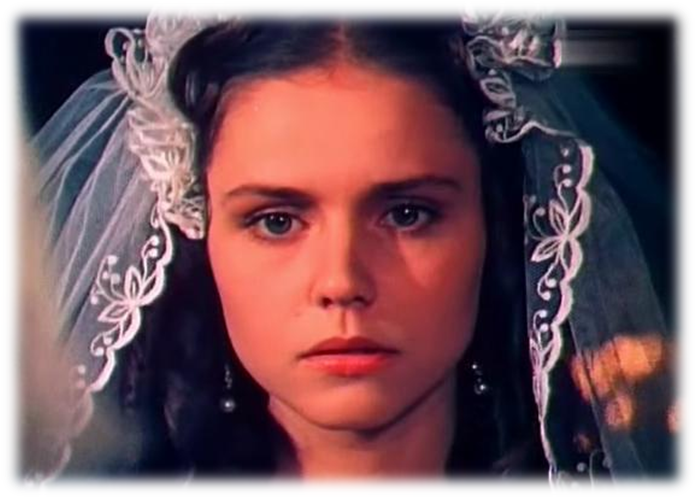 Ведущий задает вопрос, отвечает на него тот, кто первым поднимет руку. Если ответ правильный, то игрок получает дно очко. Если ответ неправильный, то право ответа есть у другого игрока.
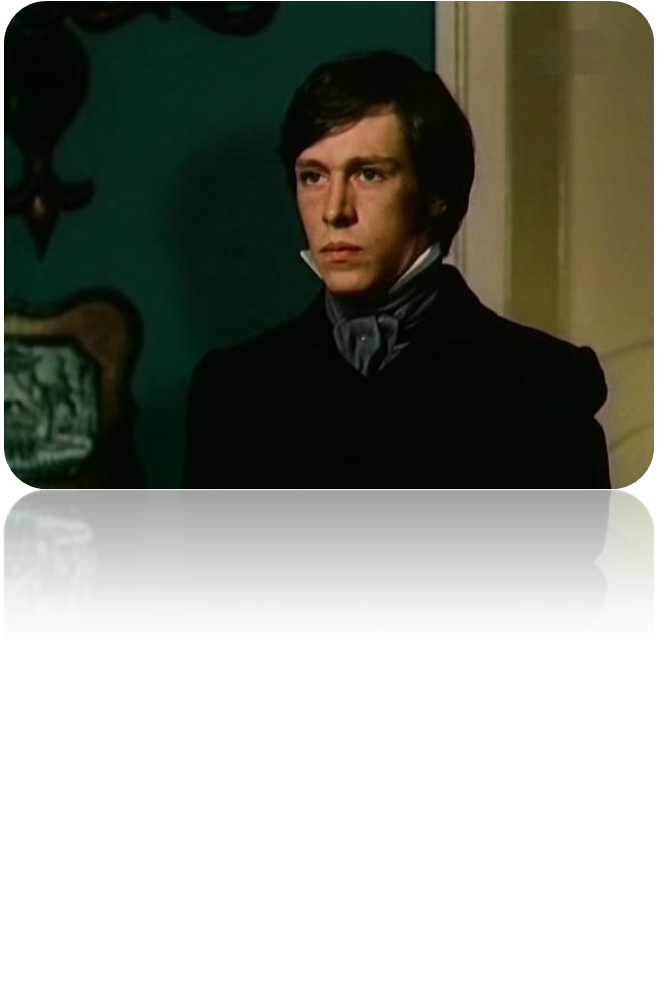 Имение Верейского называлось:
А. Покровское.


В. Кистенёвка.
С. Арбатово.


D. Шабашкино.
Троекурова звали:
А. Андрей Гаврилович.


В. Кирила Петрович.
С. Гаврила Петрович.


D. Кирила Гаврилович.
Кем был Шабашкин?
А. Заседателем.


В. Приказчиком.
С. Судьёй.


D. Исправником.
Няньку Владимира Дубровского звали:
А. Родионовна.


В. Гавриловна.
С. Емельяновна.


D. Егоровна.
Сколько раз напевал Троекуров в повести «Гром победы раздавайся»?
А. 1.


В. 2.
С. 3.


D. 4.
Сколько лет не видел своей родни Владимир Дубровский?
А. 10 лет.


В. 12 лет.
С. 5 лет.


D. 15 лет.
Как заканчивается эпиграф IV главы: «Где стол был яств...» ?
А. «...там пыль стоит»


В. «...там смрад стоит»
С. «...там гроб стоит»


D. «...там шкаф стоит»
Что висело над головой раненого Дубровского в шалаше?
А. Сабля.


В. Пистолеты.
С. Кинжал.


D. Портрет.
Роман закончился тем, что Дубровский:
А. Умер от ранения.


В. Женился на Маше.
С. Уехал за границу.


D. Остался разбойником.
Что не являлось занятием Троекурова?
А. Чтение.


В. Разъезды.
С. Пиры.


D. Показы.
Сколько душ было у Дубровского?
А. 30.


В. 50.
С. 70.


D. 100.
Как звали псаря Троекурова, который «обидел» Дубровского?
А. Тимошка.


В. Парамошка.
С. Антошка.


D. Петрушка.
Кем был Андрей Дубровский?
А. Князь.


В. Граф.
С. Дворянин.


D. Чиновник.
Как не лечили Андрея Дубровского?
А. Пускали кровь.


В. Делали уколы.
С. Приставляли пиявки.


D. Приставляли шпанские мухи.
Как звали единственного кистенёвского грамотея?
А. Харитон.


В. Парамон.
С. Семён.


D. Антон.
Как начала своё письмо Егоровна к Владимиру Дубровскому?
А. Государь ты наш...


В. Батюшка ты наш...
С. Ваше превосходительство...


D. Кормилец ты наш...
Сколько суток ждали лошади на станции Владимира?
А. 4.


В. 3.
С. 2.


D. 5.
Какие деревья были посажены возле дома Дубровского?
А. Клёны.


В. Ели.
С. Липы.


D. Берёзы.
Что явилось причиной смерти Андрея Дубровского?
А. Суд.


В. Утрата имения.
С. Приезд Троекурова.


D. Приезд Шабашкина.
Чьи письма нашёл Дубровский в комнате отца?
А. Письма жены.


В. Письма матери.
С. Письма няни.


D. Письма  бабушки.
Что не было развлечением Кирилы Петровича?
А. Давать медведю винную бочку, утыканную гвоздями.

В. Запрягать медведей в телегу с гостями.
С. Запирать медведя в комнате с человеком.


D. Смотреть на танец медведей.
Что должна была передать Маша в дупло дуба?
А. Сережку.


В. Перчатку.
С. Кольцо.


D. Платок.
Когда Пушкин начал работу над романом «Дубровский»?
А. 1822г.


В. 1832г.
С. 1841г.


D. 1811г.
Имение Троекурова называлось:
А. Синицыно.


В. Курпатово.
С. Никольское.


D. Покровское.